Posse
Instituições de direito
Direito das coisas
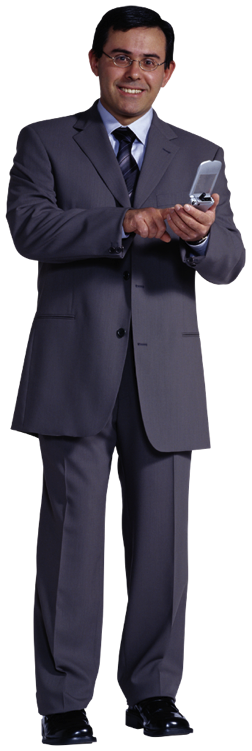 PROPRIEDADE
DIREITO
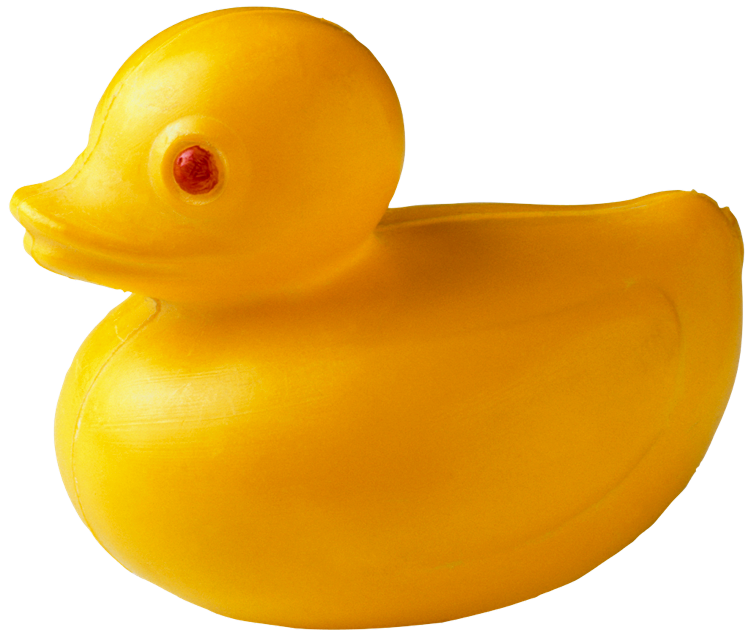 POSSE
DETENÇÃO
TENÇA
FATO
Posse
“É o poder de fato exercido por uma pessoa sobre uma coisa, normalmente alheia ou pertencente a dono ignorado, ou que não tem dono – relação tutelada pela lei e em que se revela a intenção de exercer um direito por quem não é titular dele, embora esse direito não exista, nem tenha de ser demonstrado”. (Luiz da Cunha Gonçalves)
Posse
CC, art. 1.196: “Considera-se possuidor todo aquele que tem de fato o exercício, pleno ou não, de algum dos poderes inerentes à propriedade”.
Poderes inerentes à propriedade: U-F-D-R
Posse direta: domínio material sobre a coisa (Ex: locatário)
Posse indireta: possibilidade de exercício de direitos sobre a coisa (Ex: locador).
Posse como direito
Situação de fato que gera direitos:
Direito de zelar pela coisa e ser ressarcido (benfeitorias)
Direito de defender a coisa, ou tê-la restituída para si:
Ameaça à posse (interdito proibitório);
Turbação (manutenção da posse)
Esbulho (reintegração de posse)

Função social da posse: otimiza o aproveitamento socialmente eficiente dos bens imóveis para fins humanos (moradia), econômicos e sociais, independentemente da propriedade.
Ações possessórias
[Speaker Notes: O Direito se esforça para dar o melhor sentido jurídico a práticas da vida real que, muitas vezes, não seguem os ritos e procedimentos pedidos pelo direito: propriedade não registrada, contratos de gaveta, inventários que não foram feitos]
Posse, detenção, tença
CC, art. 1.196: “Considera-se possuidor todo aquele que tem de fato o exercício, pleno ou não, de algum dos poderes inerentes à propriedade”.
CC, art. 1.198: “Considera-se detentor aquele que, achando-se em relação de dependência para com outro, conserva a posse em nome deste e em cumprimento de ordens ou instruções suas.
Não pode invocar ações possesórias, mas pode defender a posse alheia (“autotutela” – CC, art. 1.210, § 1º)
“Tença” – simples situação material de apreensão física do bem, sem qualquer consequência jurídica protetiva (Luciano Camargo Penteado)
[Speaker Notes: Detenção: o empregado em relação]
Posse e vícios (defeitos)
Posse justa: não obtida mediante violência, clandestinidade ou precariedade (“posse limpa”).
Posse injusta:
Violenta: obtida por meio de esbulho, força física ou coação moral;
Clandestina: obtida às escondidas, burlando a vigilância habitual do legítimo possuidor;
Precária: obtida com abuso de confiança ou direito (“esbulho pacífico”.
Posse injusta não pode ser defendida contra proprietário, mas pode sê-lo contra terceiros.
Posse injusta pode ser convalidada, tornando-se justa
1a + 1d da violência ou clandestinidade, animus domini
[Speaker Notes: Violenta: invasão
Clandestina: ocupação noturna
Precária: não devolução de bem locado, p. ex.]
Posse de boa-fé
Posse de boa-fé: o possuidor ignora defeitos / obstáculos impeditivos à aquisição da coisa, ou tem justo título que fundamente sua posse. 
Posse de má-fé: mesmo sabendo do vício na posse, pretende exercer o domínio fático sobre ela.
Diferenças quanto a frutos e benfeitorias
Posse de boa-fé 
direito aos frutos (CC, art. 1.214), direito de indenização e retenção por benfeitorias necessárias (sempre) e úteis (autorizadas);
Responde subjetivamente por danos à coisa;
Posse de má-fé: 
indenizar os frutos colhidos (CC., art. 1.216), direito de indenização sem retenção apenas pelas benfeitorias necessárias;
Responde objetivamente por danos à coisa.
Usucapião
“É a aquisição da propriedade pela posse prolongada e ininterrupta durante o prazo exigido pela lei para se dar prescrição aquisitiva” (José Naufel).
Requisitos gerais:
Posse mansa, pacífica e ininterrupta;
Cumprimento do prazo legal;
Animus domini;
[Speaker Notes: Justo título: todo e qualquer ato jurídico hábil, em tese, a transferir a propriedade, independentemente de registro]
Modalidades de usucapião
Usucapião de áreas públicas?
CF 1988, §  3º; 191 p.u. “Os imóveis públicos não serão adquiridos por usucapião”
Terras devolutas: terras que não são privadas, mas não são aplicadas a algum uso público federal, estadual ou municipal
TJSP admite usucapião de terras devolutas (AC 991.06.028414-0).
Usucapião de áreas de proteção (APP)?
CF 1988, art. 225, § 5º - São indisponíveis as terras devolutas ou arrecadadas pelos Estados, por ações discriminatórias, necessárias à proteção dos ecossistemas naturais.
Áreas de proteção públicas x privadas
Nas públicas, como regra, impossível (controverso);
Nas privadas, possível.

Deveres adicionais ao proprietário / possuidor
Responsabilidade civil, administrativa, criminal